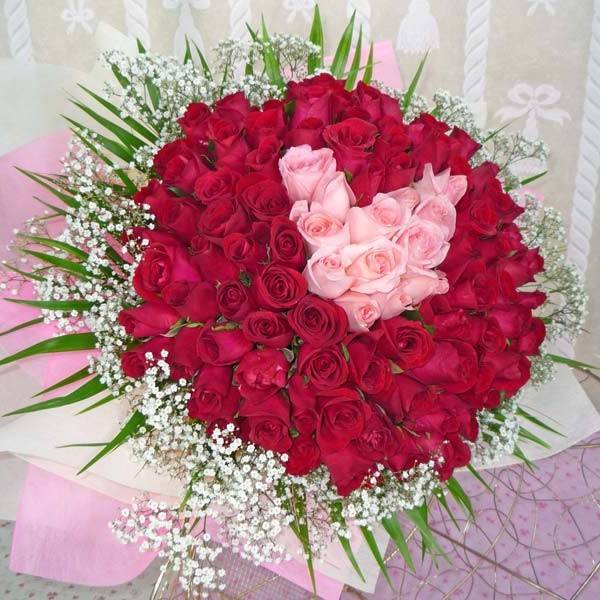 Welcome
PRESENTED BY
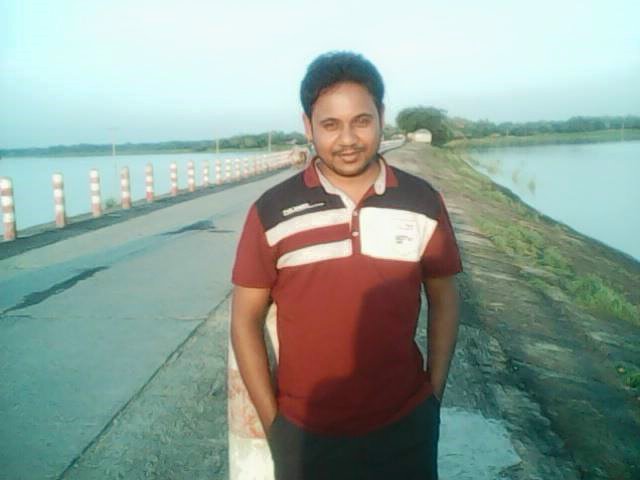 MD TAJAMMUL HOSSAIN  
LECTURER in ENGLISH
Karam-jai Degree Madrasah
Patnitola, Naogaon
Today topic is
RIGHT FORM OF THE VERBS
After the lesson the students will able to learn ………..
To make exercise on right form of verbs
Do the following exercise and check yourself
1. Bees (gather) honey. 
2. Generally child (like) sweets. 
3. It is time we (eat) our lunch. 
4. I saw the farmer (plough) his land.
5. It is long since I (get) your letter.
6. I look forward to (receive) your letter.
7. They (arrive) here after you (leave). 
8. If you wanted, I (help) you.
9. While (walk) in the garden, snake bit him
1.gather
2. likes
3.ate
4.ploughing
5.got
6.Receiving.
7.arrived, had leaved
8.would help
9. walking.
More practice:
10. The plane (take) off just now. 
11. He (buy) the piece  of gold last year
12. I will not let you (do) this work.
13. I wish I (know) the address of his house.
14. Occasionally he (visit) our house. 
15. Everybody (love) flowers.
16. You can not shine in life without (work)hard
17. When I (be) young, I used to love song.
10. has taken.
11. bought.
12. do
13. knew
14. visits
15.loves.
16.working
17. was
HOME WORK:
Read all the rules again and again
Take preparation to do passage right form of verbs
SEE YOU AGAIN INSALLAH